Юнармейский отряд «Тигр»
МКОУ «Лев-Толстовская СОШ»
Открытое районное мероприятиеЮнармейцы дают мастер-класс
Сентябрь 2020 год.
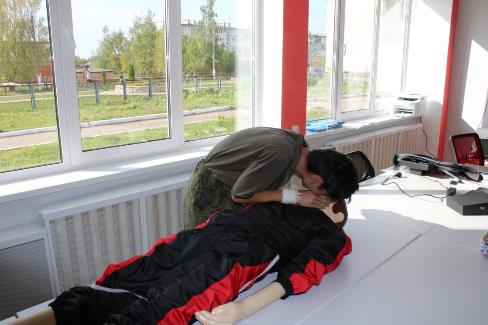 Мероприятие, посвящённое освобождению Калужской области от немецко-фашистских захватчиков.
Классные часы в начальной школе
проводят наши юнармейцы.

Сентябрь 2020 год.
Открытый урок ОБЖ
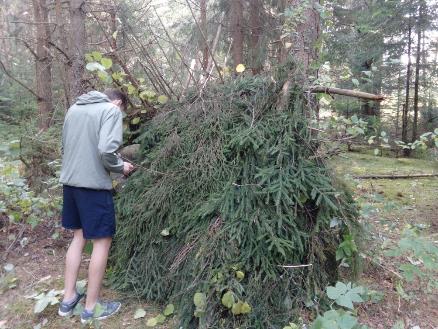 Мастер-класс «Школа выживания»
от юнармейцев для старшеклассников
Октябрь 2020 год
Открытый урок ОБЖ
Мастер-класс от юнармейцев по сборке-разборке автомата Калашникова
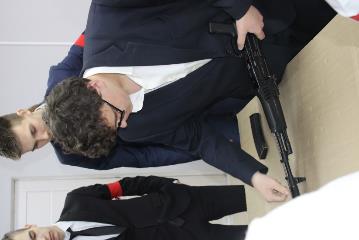 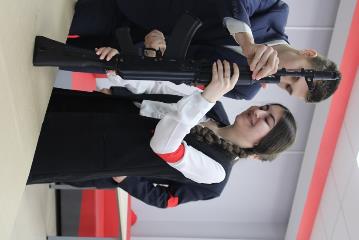 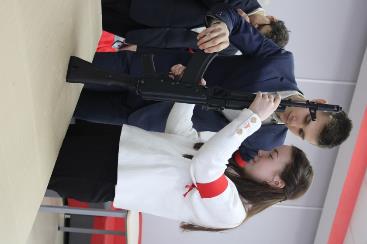 Возложение цветов
Возложение цветов
к могиле неизвестного солдата
в годовщину начала
контрнаступления под Москвой
(начало освобождения
Калужской области)

декабрь 2020 год.
Освобождение села
Памятный митинг
в честь годовщиныосвобождения села
от немецких войск.